Supporting the Education Goals of Young Adults with Psychiatric Disabilities
Marsha Ellison, Ph.D.E. Sally Rogers, ScD.Amanda Costa, A.A.

September 24th, 2013
Washington, D.C.
[Speaker Notes: Introduce co-authors]
Acknowledgements
The Transitions RTC aims to  improve the supports for youth and young adults, ages 14-30, with serious mental health conditions who are trying to successfully complete their schooling and training and move into rewarding work lives. We are located at the University of Massachusetts Medical School, Worcester, MA, Department of Psychiatry, Center for Mental Health Services Research. 
Visit us at:
http://labs.umassmed.edu/transitionsRTC/index.htm
The contents of this presentation were developed with funding from the US Department of Education, National Institute on Disability and Rehabilitation Research, and the Center for Mental Health Services, Substance Abuse and Mental Health Services Administration (NIDRR grant H133B090018). Additional funding provided by UMass Medical School’s Commonwealth Medicine division. These materials were also supported by funding from the Child, Adolescent and Family Branch, SAMHSA (through the American Institutes for Research). The content of this presentation does not necessarily reflect the views of the funding agencies and you should not assume endorsement by the Federal Government.
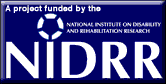 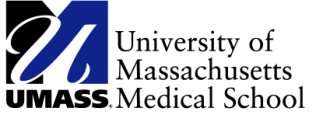 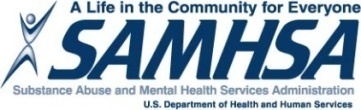 Overview of Presentation
Scope of the Challenge
School-based Supports and Interventions 
Supported Education
Lessons Learned
Next Steps for Research
[Speaker Notes: Introduction:  Brief report provides an overview of the relevant issues.  
I will describe the scope of the challenge and some school-based supports and interventions that address the challenge.  Sally will describe Sed , lessons, and next steps. 
Topic is broad with many complex issues, it is not possible to treat any one in great depth. Rather we attempt to portray the landscape of what is known about supporting students with PD, and the innovations and practices that are available.  Where there is scientific testing of an intervention available in the peer-reviewed literature we present this.  However, for school-based supports,  this is quite limited, and may be best characterized as “pre-scientific”.  And so we present a review of practices available in the “grey” or non peer reviewed literature as well.]
Scope of the Challenge
Higher education leads to better income and careers1
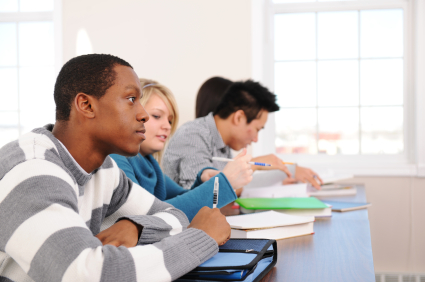 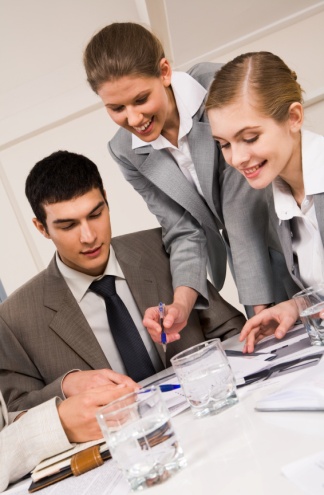 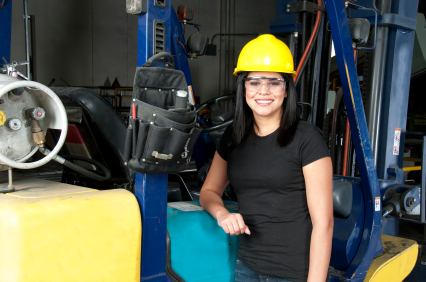 Impairments associated with psychiatric disabilities impact educational performance and attainment2
[Speaker Notes: We know that higher education attainment leads to better income and careers
This is true both for the general population and for younger and mature adults with psychiatric disabilities 

Impairments associated with psychiatric disabilities impact educational performance and attainment
Impairments such as poor concentration, lack of stamina, difficulties with time management, or social interactions.]
Scope of the Challenge
Students with psychiatric disabilities (PD) struggle at  every level of education
Over 50% of students with a mental disorder drop out of high school 3
Special education serves a smaller proportion of the totalnumber of high school students with mental disorders 4
 Only 11% of special education students with PD go  to a four- year college 5
[Speaker Notes: Over 50% of students with a mental disorder (ages 14 and older) drop out of high school, which is the highest dropout rate of any disability group (U.S. Department of Education, 2006).  While 40% of the general population of young adults go on to attend a four year college, college attendance is only 11%  among special education students with psychiatric disabilities , There are also longer delays in entering college (Newman, 2011). College students with SMHC have higher rates of part-time student status (Newman, 2011), high dropout rates (86%) and low graduation rates compared to typical college students (Kessler, Foster, Saunders, & Stang, 1995; Salzer, Wick, & Rogers, 2008).]
Scope of the Challenge
There are increasing numbers of students with PD at college: 
9 – 18% of  all college students have mild to significant mental health issues 6
Increasing numbers of students seek help for mental health issues on campus 7
Higher rates of suicide ideation, attempts,  and completion among college student with PD 8
[Speaker Notes: Within the past year:  
94 out of 100 students reported feeling overwhelmed by all they had to do.   
44 out of 100 - almost half - have felt so depressed it was difficult to function.   
8 out of a 100 reported having a depressive disorder. 
12 out of 100 had an anxiety disorder.   
9 out of 100 or approximately 1 out of every 11 students reported 
	having seriously considered suicide within the past year.   
1.3% actually did attempt suicide.”]
Scope of the Challenge
Those that do go on to college tend to:

Have delayed enrollment after high school
Enroll as part-time students 9
Have high drop-out rates 10
Scope of the Challenge
Students with PD report difficulties in or unwillingness to seek help at college:
21% do not report their disability – the highest of any disability group11
 Perceptions that student disability offices don’t know how to help12
A fear of being stigmatized
Uncooperative responses to requests for accommodations13
Secondary Education Intervention
Individuals with Disabilities Education Act (1997) specifies Transition Planning
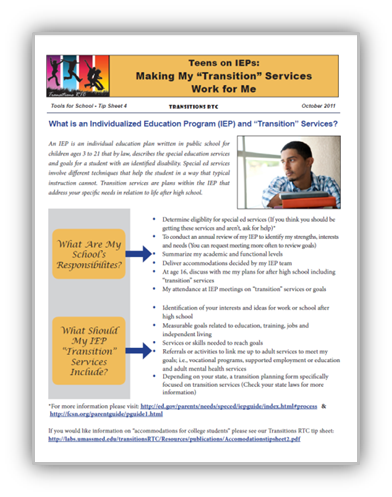 High school completion among special education students increased from 47.4% (1990) to 78.1% (2005). 
This 2005 rate is similar to that of general education peers. 14
[Speaker Notes: One of the largest efforts to improve secondary education outcomes for students with serious emotional disturbance (SED) is the federal special education law, the Individuals with Disabilities Education Act (IDEA; PL 94-142).  This law mandates transition planning efforts and participation of youth starting at age 16.  Transition planning involves  “a results-oriented process, that is focused on improving the academic and functional achievement of the child with a disability to facilitate the child’s movement from school to post schol activivtes from school to post-school activities, including post-secondary education, vocational education, integrated employment (including supported employment), continuing and adult education, “ IDEA defines emotional disturbance as follows: “…a condition exhibiting one or more of the following characteristics over a long period of time and to a marked degree that adversely affects a child’s educational performance: :  (A) An inability to learn that cannot be explained by intellectual, sensory, or health factors.(B) An inability to build or maintain satisfactory interpersonal relationships with peers and teachers.(C) Inappropriate types of behavior or feelings under normal circumstances.(D) A general pervasive mood of unhappiness or depression.(E) A tendency to develop physical symptoms or fears associated with personal or school problems. Retrieved from http://nichcy.org/disability/specific/emotionaldisturbance#def]
Vocational Rehabilitation
State Agencies of Vocational Rehabilitation (VR) are an important resource for improving education outcomes
Youth ages 16- 24 account for one third of  all VR clients15
VR can support education and training in the service of a vocational goal16
States are innovating to improve transition of high school students to VR services and employment17
Ten percent of  young adults clients with PDreceived educational support. Nearly half completed their VR goal. 18
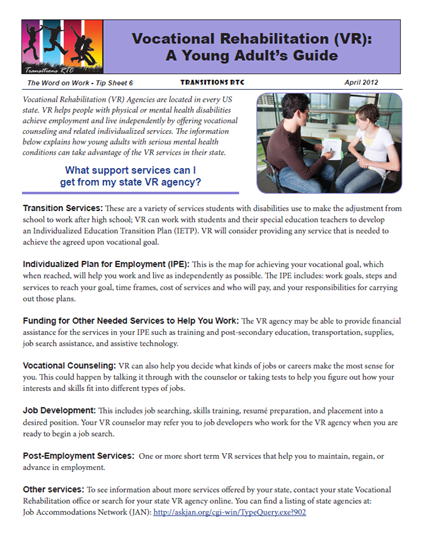 Campus  Based Supports and Interventions
Environmental Supports 19
Improve communication 
Educate the college community
De-stigmatize mental illness
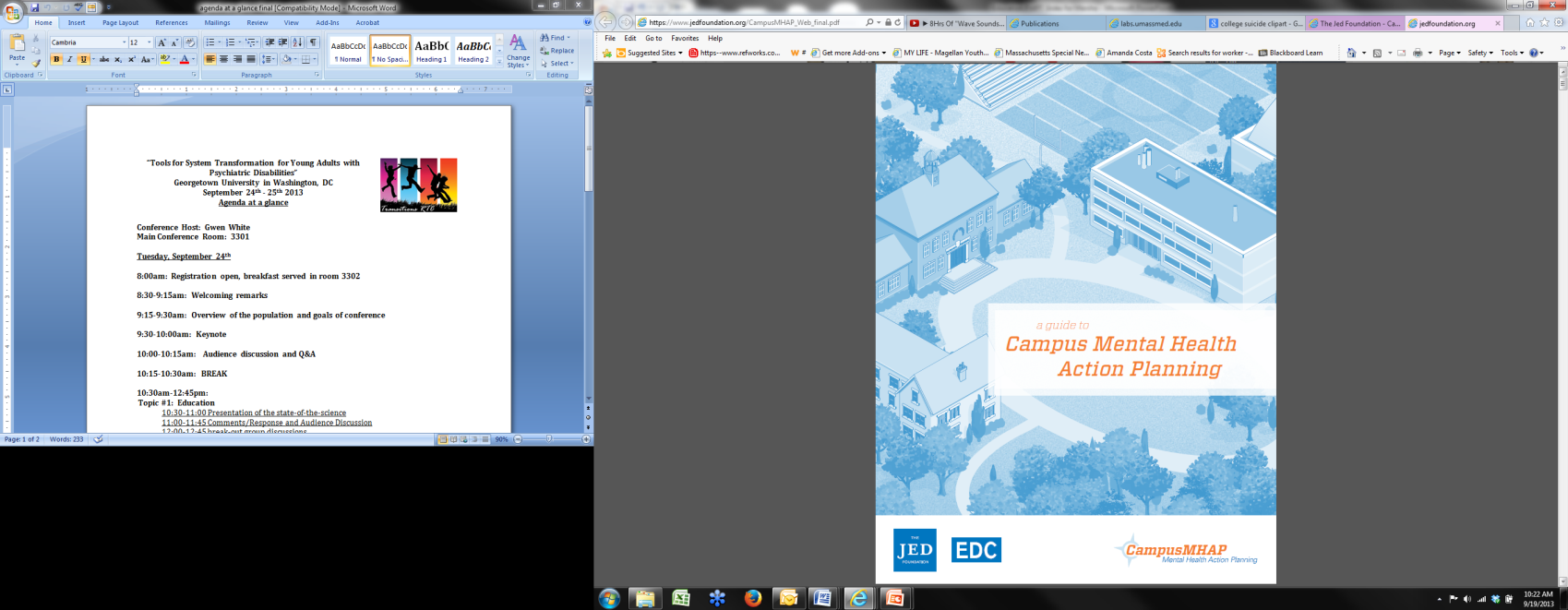 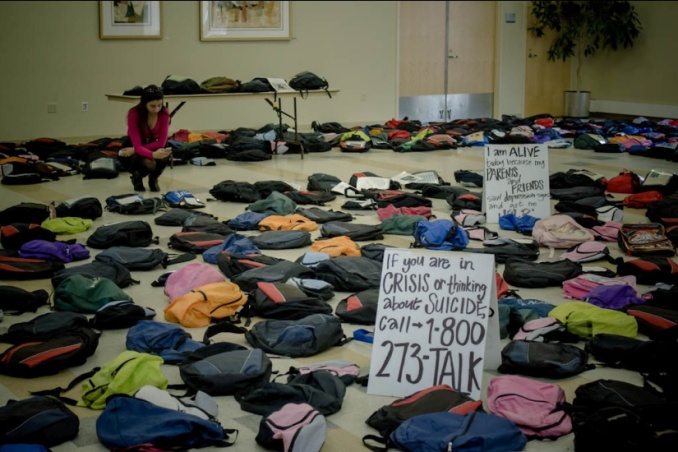 [Speaker Notes: The Social Model of Disability:
The social model of disability sees the issue of "disability" as a socially created problem and a matter of the full integration of individuals into society. In this model, disability is not an attribute of an individual, but rather a complex collection of conditions, many of which are created by the social environment. Hence, the management of the problem requires social action and is the collective responsibility of society at large to make the environmental modifications necessary for the full participation of people with disabilities in all areas of social life. The issue is both cultural and ideological, requiring individual, community, and large-scale social change]
Campus  Based Supports and Interventions
Changes in Policies 20

Leave of absence protocols
Individualized re-entry requirements 
Policies for self-harm other than zero tolerance 
MOUs with local hospitals
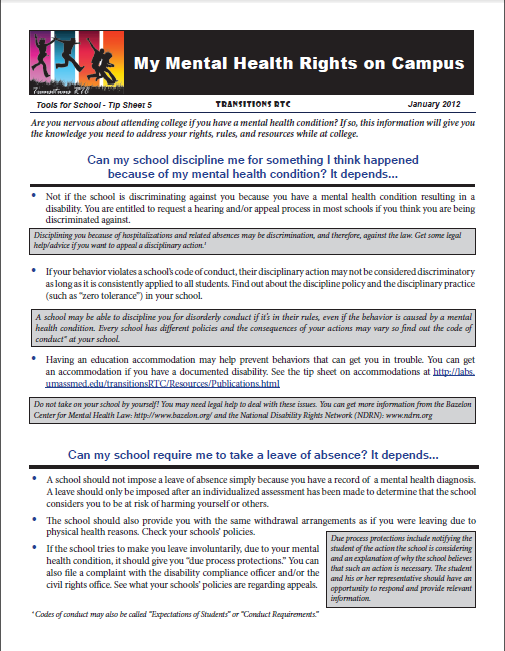 [Speaker Notes: Over the past twenty years several strategies have been used by, or recommended to institutes of higher education (colleges and universities) for promoting the successful academic outcomes and retention among students with SMHC.  These recommendations reflect colleges as whole communities within a larger community, such as a city or county, and therefore incorporate recommendations for policies, leadership, infrastructure, mental health literacy and support within the college community, as well as coordination with the surrounding community. The following section describes developments in these areas.  However, it is important to note that these developments, to date, have undergone no rigorous testing and very limited evaluation.  Thus the stage of research is best characterized as pre-scientific speaking to the need for specification of the intervention and intended population, and rigorous testing of outcomes.
Some college policies make it difficult for students with SMHC to complete their degree, such as forced absences for self-injuries or suicide attempts, or retracting student financial aid because of mental health issues (SAMHSA, 2011). Other policies can also be deleterious for students with SMHC; highly restrictive or punitive policies for withdrawals, discriminatory application of medical leave policies, and arbitrary return policies after illness (Bazelon Center for Mental Health Law, 2008).  Various authors  have suggested alternatives that provide a blue print for policy revisions (Bazelon Center for Mental Health Law, 2008; Gruttadaro & Crudo 2012; Smith, Ackerman, & Costa, 2011), including:  
Leave-of-absence protocols 
Policies for self-harm other than zero tolerance
Individualized re-entry requirements 
Protocols that encourages campus wide, multi departmental communication about a student in distress. 
An emergency contact notification protocol where students are encouraged to sign release of information allowing notifications under specified circumstances
Memoranda of understanding with a local hospital for students in psychiatric crises]
Campus  Based Supports and Interventions
Educational Accommodations 21 

 Students are unaware of rights or fear disclosure

Disability staff don’t knowhow to accommodate PD
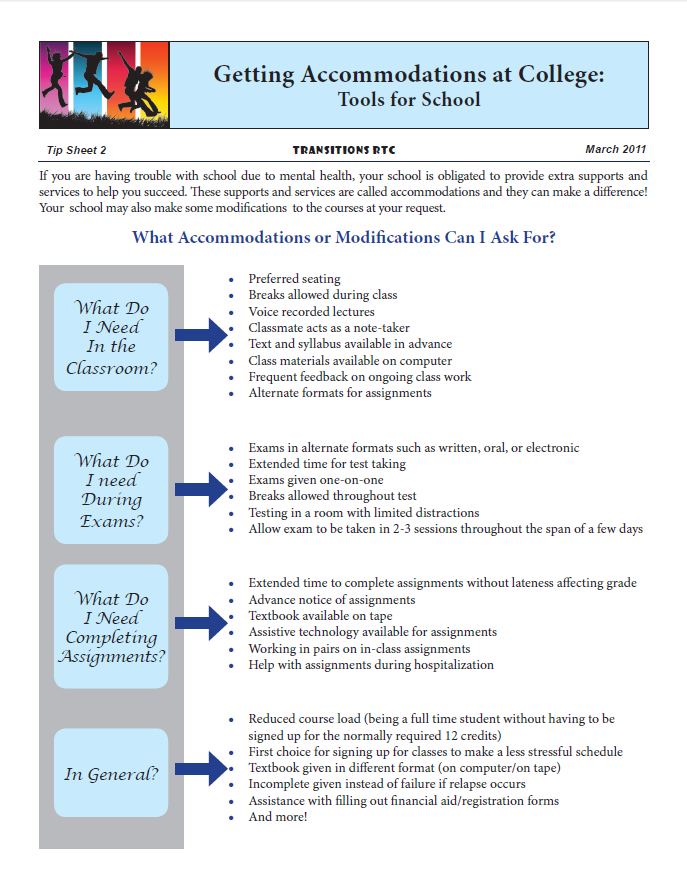 [Speaker Notes: Accommodations are "any change in the work environment [or instructional setting] or in the way things are customarily done that enables an individual with a disability to enjoy equal opportunities" (Costa, 2011).  Similar to employment, reasonable accommodations are available for students with a qualifying disability by the Americans with Disabilities Act and later amendments (Souma et al., 2006). The types of educational accommodations used by students with SMHC accommodations include: extended time to complete assignments and tests, private feedback, and use of tape recorders in class (Salzer et al., 2008). Surveys have shown increasing awareness and use of educational accommodations over time among students with SMHC and use of accommodations are associated with better student outcomes (Salzer et al., 2008; Gruttadaro & Crudo, 2012).  Barriers to accommodations use include; 
Lack of awareness of accommodations or their rights to receive them (Collins & Mowbray, 2008; Dobmeier et al., 2011; Salzer et al., 2008)
Fear of the consequences of disclosing their condition (mtvU, 2006; Salzer et al., 2008)
Student disability offices that are ill-prepared to handle requests from students with SMHC (Collins & Mowbray, 2005; Collins & Mowbray, 2008) 
The “hidden” and episodic nature of psychiatric disabilities contributing to the need for creative and thoughtful assessment.  
Research on student disability office practices suggests that the following practices are associated with higher enrollment of students with SMHC: staff in the office with a specific qualification in psychiatric disability, referrals to the office coming from student services, a specific and larger office, and access and knowledge of supported education services (Collins & Mowbray, 2008).]
Campus  Based Supports and Interventions
Campus Mental Health Counseling
Peer Support
Suicide Prevention
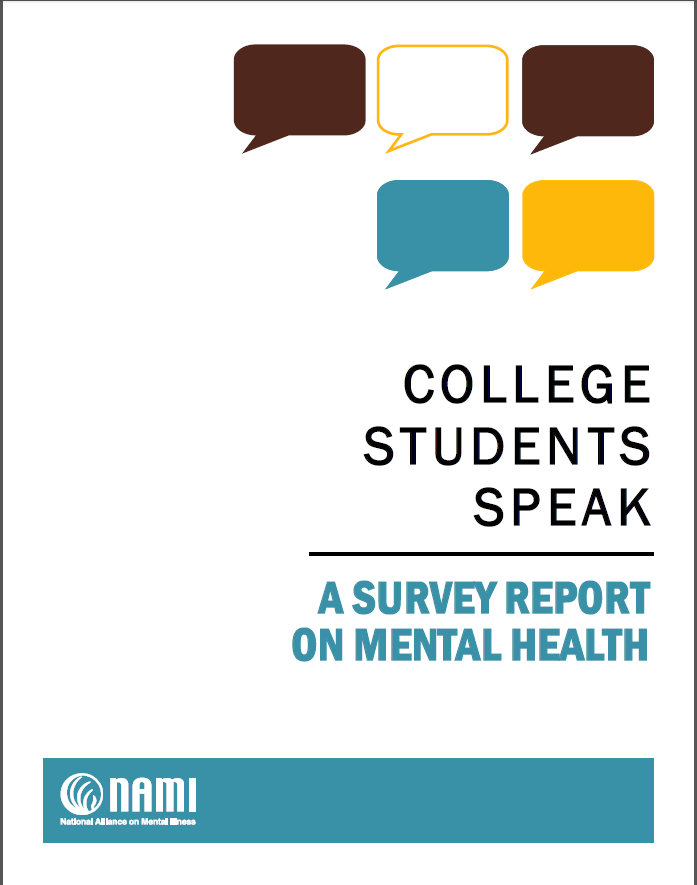 [Speaker Notes: The number and severity of problems among students seeking help from campus counseling centers are rising (Mowbray et al., 2006, Gallagher, 2012).  Challenges that campus counseling centers face in addressing these emerging needs include: deficiencies in accessibility, issues related to confidentiality, emergency response capability, staff training in young adult development,  and resistance from administrators to these centers embracing a truly therapeutic treatment role (Mowbray et al., 2006).  
Several improvements for college counseling services have either been made (noted with a * from Gallagher, 2012) or recommended including:
 
Making services easier to obtain (Watkins et al., 2012)
Greater accessibility ( such as weekend and evening hours)( Watkins et al., 2012)
Using qualified mental health staff (not graduate students) (Watkins et al., 2012)
Providing an on-call psychiatrist  (Watkins et al., 2012)
Better crisis management and prevention procedures/ earlier identification* 
Aggressive outreach (Watkins et al., 2012)
Anonymous online screening tools to enable campus mental health clinicians to reach out to students exhibiting warning signs (Watkins et al., 2012)
Communication campaigns as described above under campus culture (Watkins et al., 2012)
Peer counseling or peer education programs to take advantage of students’ willingness to talk to peers (Watkins et al., 2012)
Providing 24/7 crisis teams or hotlines (Gruttadaro & Crudo, 2012)
Training, as described under Campus culture, especially around suicide issues (Watkins et al., 2012)
Providing a complete diagnostic, psychosocial and functional assessment (Watkins et al., 2012)
Providing seamless referrals to student health and disability services (Mowbray et al., 2006)
More long–term services and expanded external referral networks* 
Improved coordination and follow-up with referrals to community based treatment,  (Watkins et al., 2012)
Behavioral intervention team that meet to discuss students at risk or of concern (Gruttadaro & Crudo, 2012)
Skills training for students to help them learn to tolerate and manage mild to moderate emotional discomfort without medication* 
Adjustments for changing student demographics*]
Supported Education-Definitions
Services that enable a person to choose an educational goal, pursue activities needed to achieve that goal, then maintain those activities until goal achievement (Choose, Get, Keep) 
Interventions that support and assist to access, enroll, retain and succeed in postsecondary education
Interventions that provides assistance, preparation, and support for enrollment in, and completion of, postsecondary educational programs. 
Interventions designed to assist individuals in making choices about education and training and to assist them in maintaining their “student status” until their educational goal is achieved 22,23
Key Components24
Coordination with mental health services
Use of specialized SEd staff
Career/vocational counseling
Help with financial aid
Help to develop skills to cope in academic settings
On campus information about rights/resources
Off campus mentorship and support
Access to academic supports
Access to general supports
Supported Education-Models
Classroom model -classes on campus for information and support

Onsite model -individual support provided by educational institution

Mobile support -support and services through a MH agency

Free-standing model -support through other organizations such as clubhouses
Values of Supported Education
Similar to the values of supported employment and rehabilitation in general

Integrated educational settings

Choice and self-determination

Provision of supports as needed and wanted

Focus on skill development rather than on symptoms/diagnosis/pathology alone
SEd—State of the Field
SEd developed/tested mostly with adults who have serious mental illness through MH agencies
Some models involve Offices of Disability Services on campuses
Models not tested with young adults and may need to be adapted
While values of SEd may be same across lifespan, the issues confronting young adults may vary
Means of communicating information and supporting young adults may also be different
Effectiveness of Supported Education-Systematic review–1990-2010; updated in 201325
Writings on the principles and processes of providing supported education
Found 41 articles; 21 reviewed for research quality
Very limited number of rigorous studies
Simple pre post studies; descriptions of models
One large RCT in the literature
Two new fidelity measures are available26,27, but could not locate research studies utilizing fidelity assessments
Outcomes Generally Examined in SEd
Educational engagement
Enrollment in educational setting
Educational attainment (components completed, acquisition of degree)
Employment outcomes
Subjective measures such as self esteem/mastery
Quality of life
Effectiveness of SEd
No evidence from a randomized trial or well controlled quasi experimental trial that participation in a supported education intervention results in significantly greater educational engagement or enrollment 

No significant difference in the employment rates at follow-up of individuals participating in a supported education intervention versus those not participating
Effectiveness of SEd
Suggestive evidence of improvements in employment and educational status as a result of participation in a supported education intervention 

Self esteem/quality of life may improve

Individuals who remain engaged in SEd may complete courses and achieve satisfactory GPA 

Evidence is weak
Conclusions
Several studies suggest that SEd is a viable model

Improvements in educational status and attainment suggestive, but studies weak and older

Therefore: not enough evidence to say that there is robust effectiveness data for SEd models
Promise on Horizon
Nuechterlein-recent onset schizophrenia-career development intervention based on SE-IPS model28
RAISE study—multisite NIMH study focusing on young adults
Salzer/Gill/Mullen -2013 RCT underway but effectiveness data not yet available
Center for Psychiatric Rehabilitation has an exploratory study combining supported education component with supported employment-no preliminary data
Two preliminary studies done in OT field—Australia and NYC--BRIDGE
Lessons Learned-Landscape of Supports
Policy innovation in special education has been beneficial—but we don’t know why it is effective

Young adults with SMHC lag behind general population in educational attainment

College campuses seem unprepared to assist with challenges of SMHC population

Literature includes support strategies but few are tested
Lessons Learned
Adaptations of existing models for young adults is needed

Further adaptation and innovation is needed for special populations such as those involved in foster care or the criminal justice system

No data currently exist that speak to long term outcomes of SEd
Next steps for research—we need:
Additional data about barriers and facilitators to educational attainment—from perspective of young adults with SHMC
Innovation, adaptation, refinement of models of SEd
Specification and rigorous testing of SEd models
Rigorous evaluation of models that focus on young adults with SMHC on campus
References
United States Department of Labor. (2010). Employment projections: Education pays in higher earnings and lower unemployment rates. (Bureau of Labor Statistics).U.S. Government Printing Office. Retrieved from http://www.bls.gov/emp/ep_chart_001.htm 
Souma, A., Rickerson, N., & Burgstahler, S. (2006). Academic accommodations for students with psychiatric disabilities DO-IT, University of Washington. 
U.S. Department of Education, (2009). Office of Special Education and Rehabilitative Services, Office of Special Education Programs, 28th Annual Report to Congress on the Implementation of the Individuals with Disabilities Education Act, 2006, vol. 1, Washington, D.C., 2009.
Forness, S. R., Freeman, S. F., Paparella, T., Kauffman, J. M., & Walker, H. M. (2012). Special education implications of point and cumulative prevalence for children with emotional or behavioral disorders. Journal of Emotional and Behavioral Disorders, 20(1), 4-18.
Wagner, M., & Newman, L. (2012). Longitudinal transition outcomes of youth with emotional disturbances. Psychiatric Rehabilitation Journal, 35(3), 199-208. 
U.S. Department of Education. (2004). Twenty-sixth annual report to congress on the implementation of the individuals with disabilities education act. Washington, D.C.
Sharpe, M. N., & Bruininks, B. D. (2003). Services for students with psychiatric disabilities in the big ten schools. (Unpublished manuscript).University of Minnesota. 
Neumann University. (2013). National data on campus suicide and depression. Retrieved 	4/2013, from 	http://www.neumann.edu/life/counseling/mental_health/suicide/national_data.htm
References
Newman, L., Wagner, M., Knokey, A., Marder, C., Nagle, K., Shaver, D., & Wei, X. (2011). The post-high school outcomes of young adults with disabilities up to 8 years after high school: A report from the national longitudinal transition study-2 (NLTS2). NCSER 2011-3005. National Center for Special Education Research. Menlo Park, CA: SRI International.
Kessler, R. C., Foster, C. L., Saunders, W. B., & Stang, P. E. (1995). Social consequences of psychiatric disorders, I: Educational attainment. American Journal of Psychiatry, 152(7), 1026-1032. 
Newman, L., Wagner, M., Knokey, A., Marder, C., Nagle, K., Shaver, D., & Wei, X. (2011). The post-high school outcomes of young adults with disabilities up to 8 years after high school: A report from the national longitudinal transition study-2 (NLTS2). NCSER 2011-3005. National Center for Special Education Research. Menlo Park, CA: SRI International.
Eisenberg, D., Golberstein, E., & Gollust, S. E. (2007). Help-seeking and access to mental health care in a university student population. Medical Care, 45(7), 594-601. 
Salzer, M. S. (2012). A comparative study of campus experiences of college students with mental illnesses versus a general college sample. Journal of American College Health, 60(1), 1-7. 
Wagner, M., & Newman, L. (2012). Longitudinal transition outcomes of youth with emotional disturbances. Psychiatric Rehabilitation Journal, 35(3), 199-208. 
Honeycutt, T., Thompkins, A., Bardos, M., & Stern, S. (2013). State Differences in the Vocational          Rehabilitation Experiences of Transition-Age Youth with Disabilities (No 7873). 	Washington DC: Mathematica Policy Research.
References
Whitney, J., Smith, L. M., & Duperoy, T. (2012). Vocational rehabilitation (VR): A young adults guide. The Word on Work (Tip Sheet No. 6). Worcester, MA: University of Massachusetts 
Andrea Guest.  Personal Communication. Council on State Agencies of Vocational Rehabilitation, Transition Committee.  
Frank Smith.  Personal Communication. Analysis of Vocational Rehabilitation State Agency Data, Institute for Community Inclusion, Boston, MA 
The Jed Foundation. Campus Mental Health Action Planning.  Retrieved September 2013 from https://www.jedfoundation.org/professionals/programs-and-research/campusmhap
Smith, L. M., Ackerman, N., & Costa, A. (2011). My Mental Health Rights on Campus. Tools for School. Tip Sheet # 5. Worcester, MA: University of Massachusetts Medical School, Department of Psychiatry, Center for Mental Health Services Research, Transitions Research and Training Center 
Costa, A. (2011). Getting accommodations at college: Tools for school. (Tip Sheet No. 2).Worcester, MA: University of Massachusetts Medical School, Department of Psychiatry, Center for Mental Health Services Research, Transitions RTC. 
Collins, M. E., & Mowbray, C. T. (2008). Students with psychiatric disabilities on campus: Examining predictors of enrollment with disability support services. Journal of Postsecondary Education and Disability, 21(2), 91-104.
References
Soydan, A. S. (2004). Supported education: A portrait of a psychiatric rehabilitation intervention. American Journal of Psychiatric Rehabilitation, 7(3), 227-248. 
Waghorn, G., Still, M., Chant, D., & Whiteford, H. (2004). Specialised supported education for Australians with psychotic disorders. Australian Journal of Social Issues, 39(4), 443. 
Rogers, E. S., Kash-Macdonald, M., Bruker, D., & Maru, M. (2010). Systematic review of supported education literature, 1989-2009. Boston, MA: Boston University, Sargent College, Center for Psychiatric Rehabilitation. 
Manthey, T.J., Coffman, M., Goscha, R., Bond, G., Mabry, A., Carlson, L., Davis, J., & Rapp, C. (2012). The University of Kansas Supported Education Toolkit 3.0. Lawrence, Kansas: Office of Mental Health Research and Training, University of Kansas, School of Social Welfare. 
Unger, K. (2009). Key elements of supported education. Retrieved August 29th, 2013, from http://www.supportededucation.com/elements.html 
Nuechterlein, K. H., Subotnik, K. L., Turner, L. R., Ventura, J., Becker, D. R., & Drake, R. E. (2008). Individual placement and support for individuals with recent-onset schizophrenia: Integrating supported education and supported employment. Psychiatric Rehabilitation Journal, 31(4), 340-349.